КЛАДОВАЯ ЖИЗНИ 
МИРОВОГО ОКЕАНА
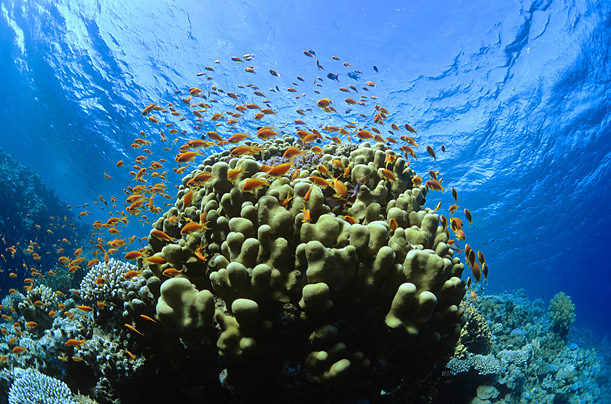 Биологические ресурсы - это
1) …разнообразие животных  и растений, обитающих в морской и океанической среде.
2) …та их часть, которая имеет промысловое значение.
БИОЛОГИЧЕСКИЕ РЕСУРСЫ
               (35-40 млрд. т)
ЗООМАССА
(180 тыс. видов)
ФИТОМАССА
(10 тыс. видов)
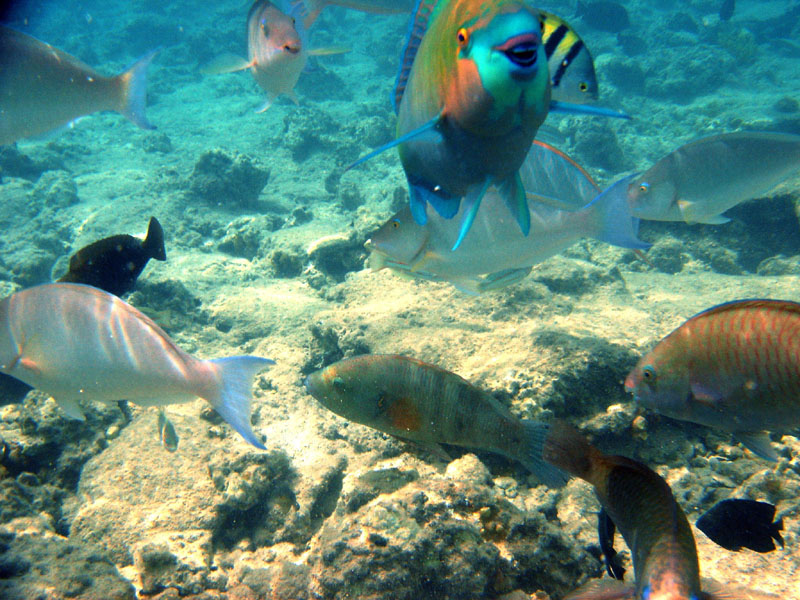 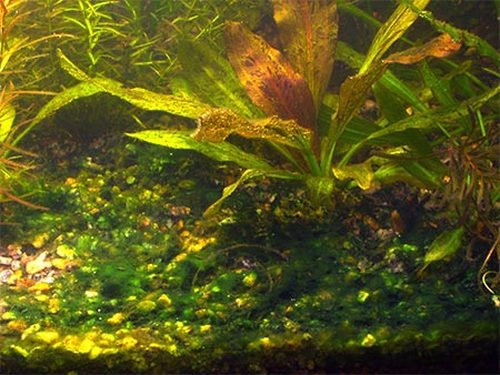 БИОЛОГИЧЕСКИЕ РЕСУРСЫ
ПЛАНКТОН
НЕКТОН
БЕНТОС
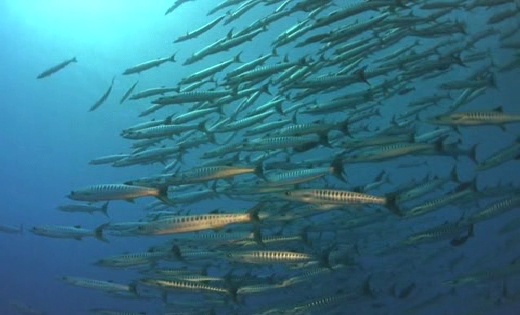 ЗООБЕНТОС
ФИТОПЛАНКТОН
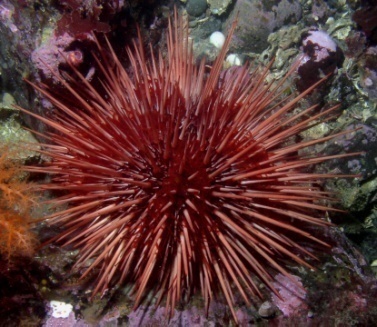 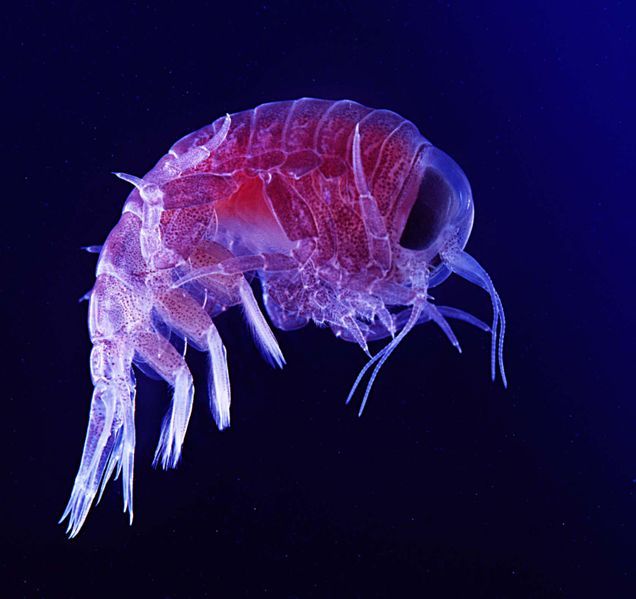 ЗООПЛАНКТОН
ФИТОБЕНТОС
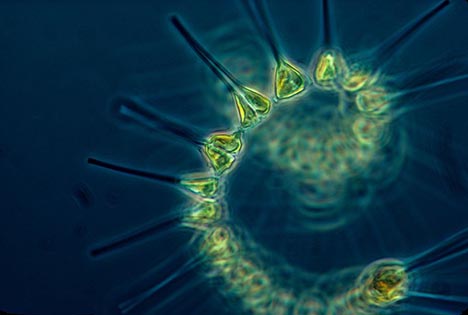 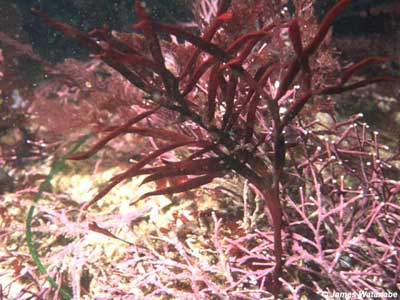 ФИТОПЛАНКТОН
( 20-25 млрд. т)
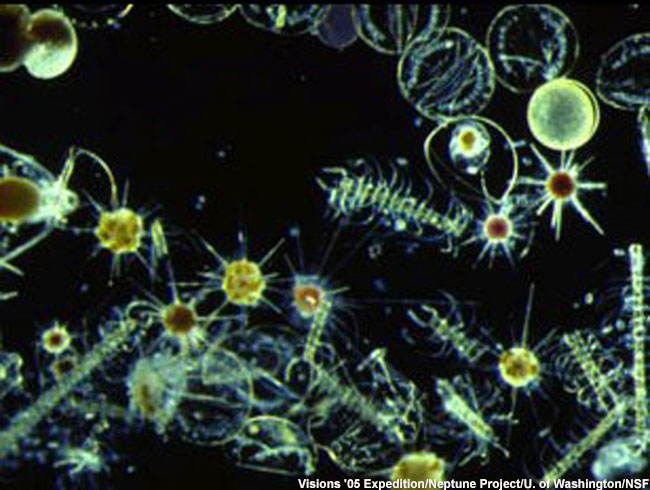 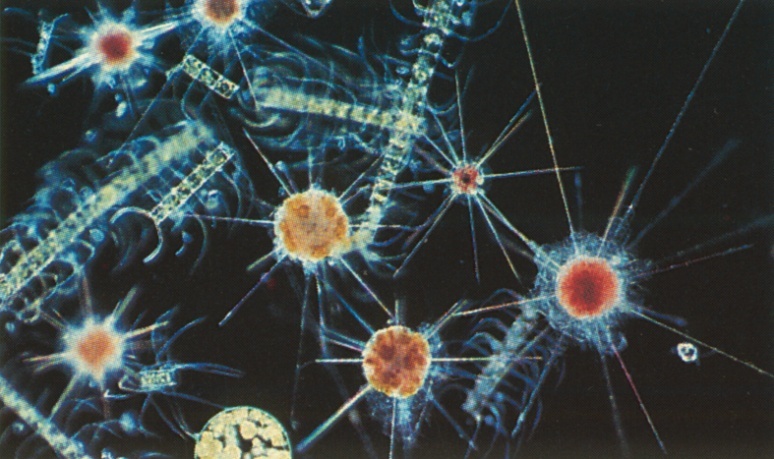 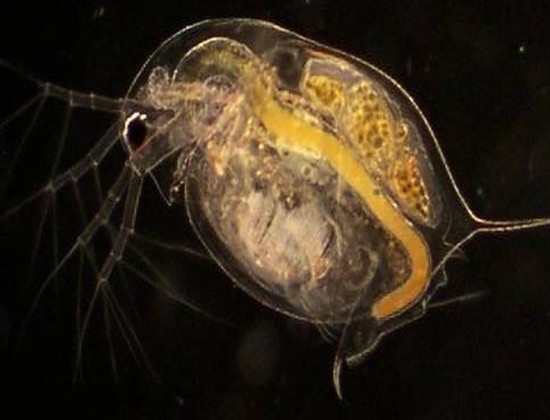 ЗООПЛАНКТОН
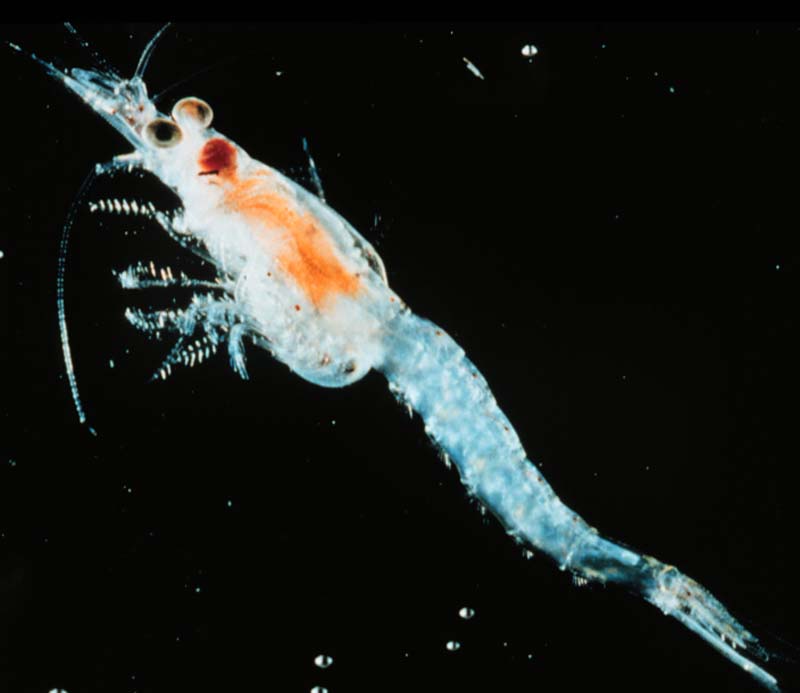 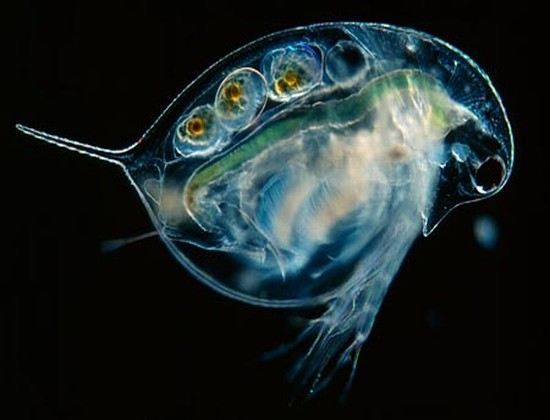 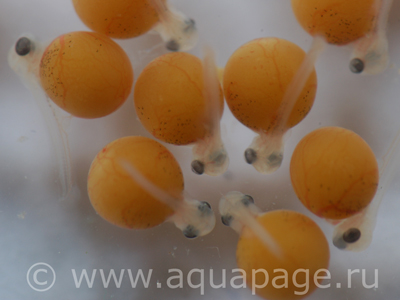 НЕКТОН
(1 млрд. т)
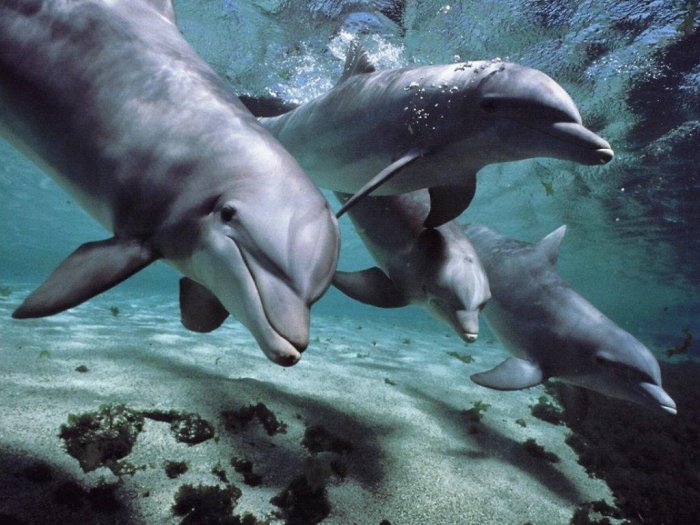 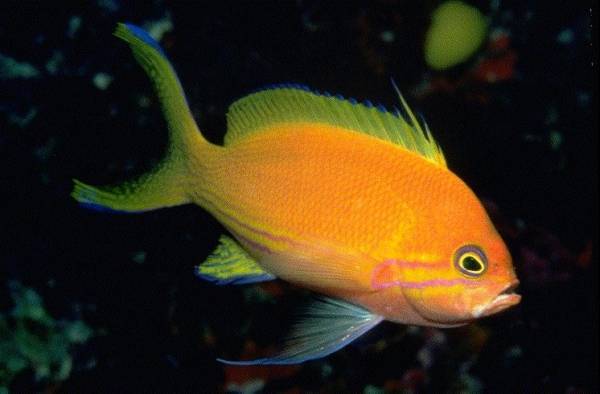 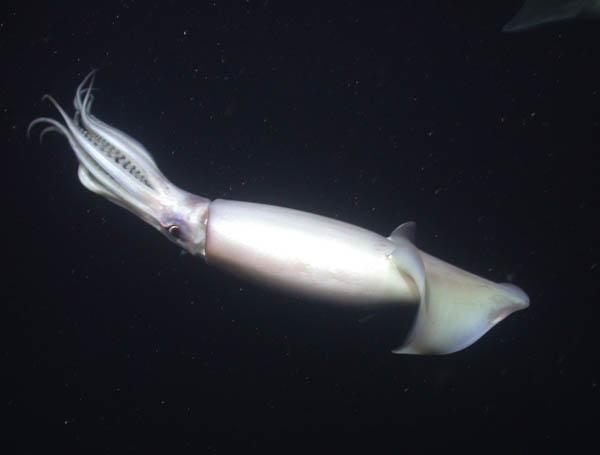 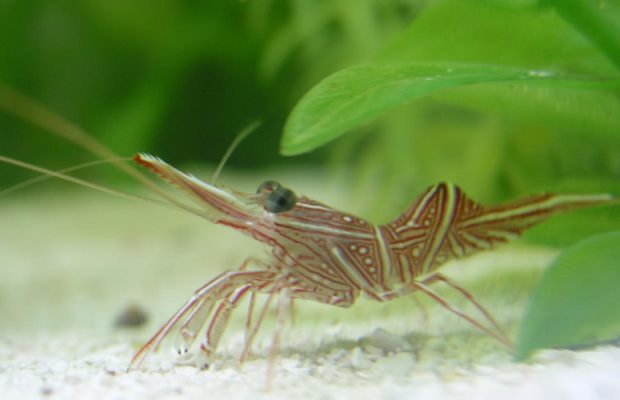 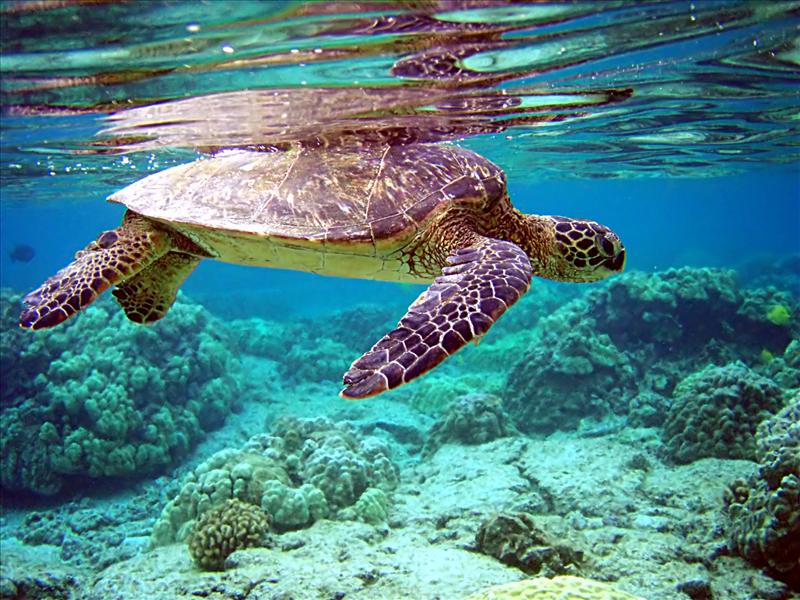 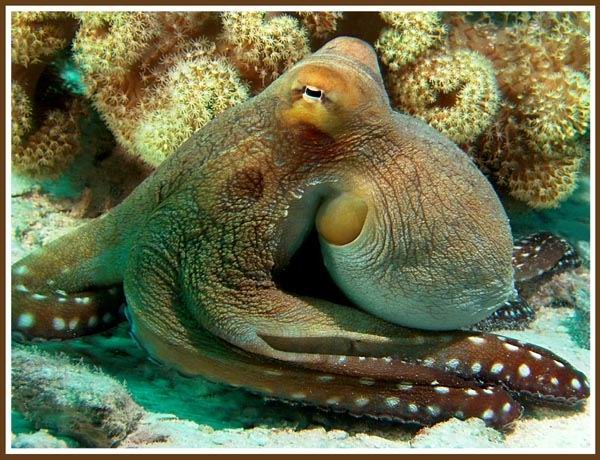 ФИТОБЕНТОС
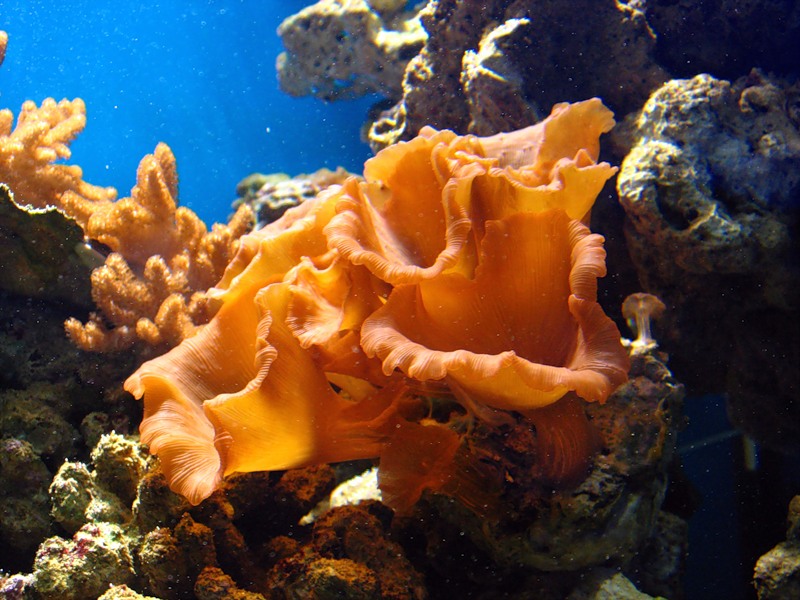 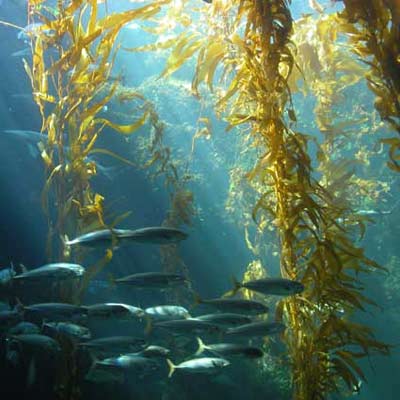 ЗООБЕНТОС
(10 млрд. т)
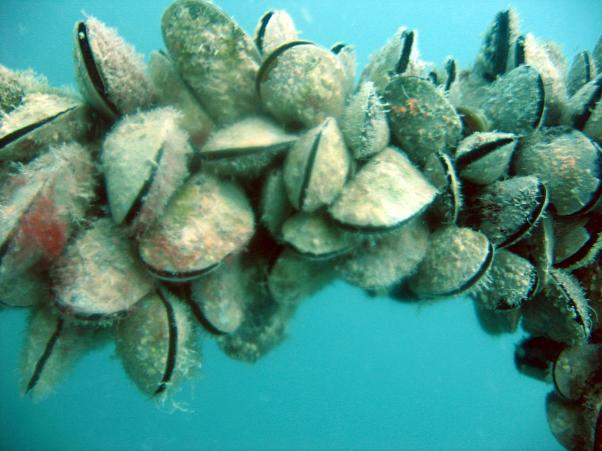 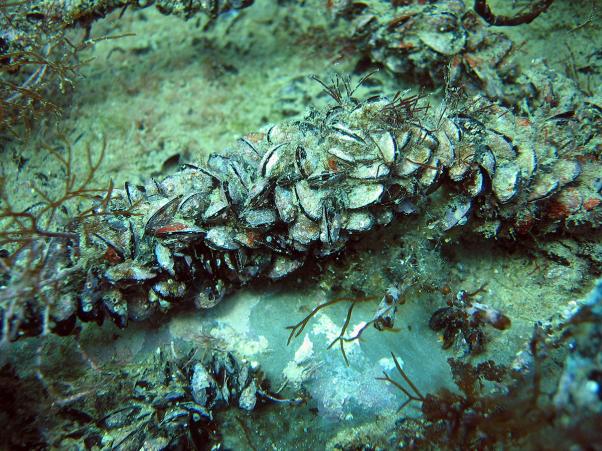 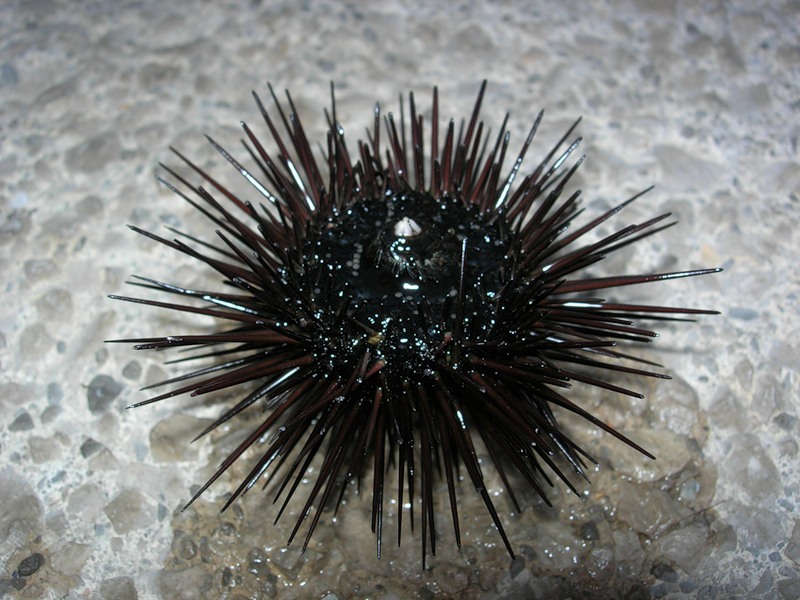 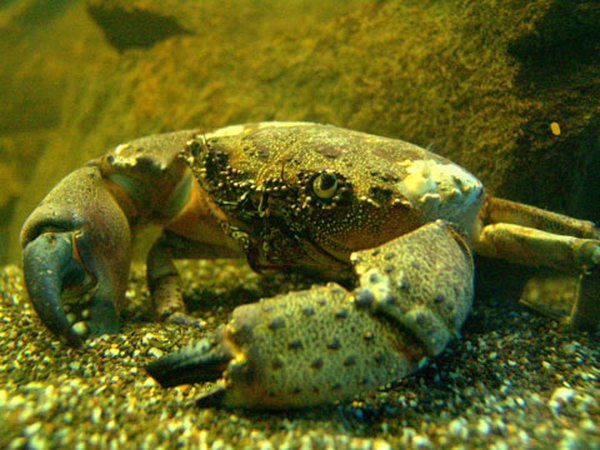 БИОЛОГИЧЕСКАЯ ПРОДУКТИВНОСТЬ 
             ВОД МИРОВОГО ОКЕАНА
1.ОЧЕНЬ ВЫСОКОПРОДУКТИВНЫЕ

2. ВЫСОКОПРОДУКТИВНЫЕ

3. СРЕДНЕПРОДУКТИВНЫЕ

4. МАЛОПРОДУКТИВНЫЕ

5. ОЧЕНЬ МАЛОПРОДУКТИВНЫЕ
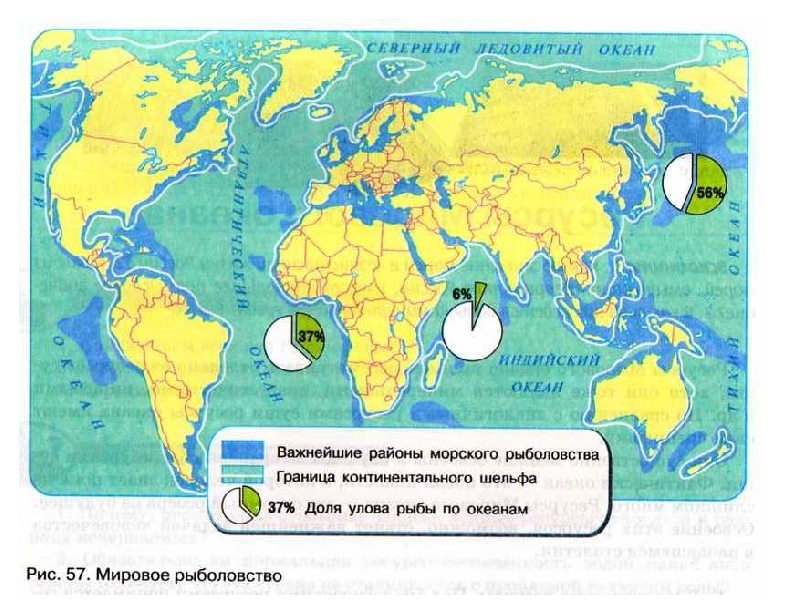 ТИХИЙ ОКЕАН
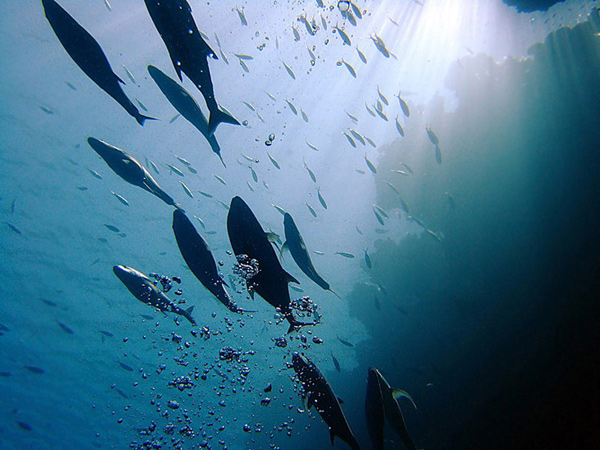 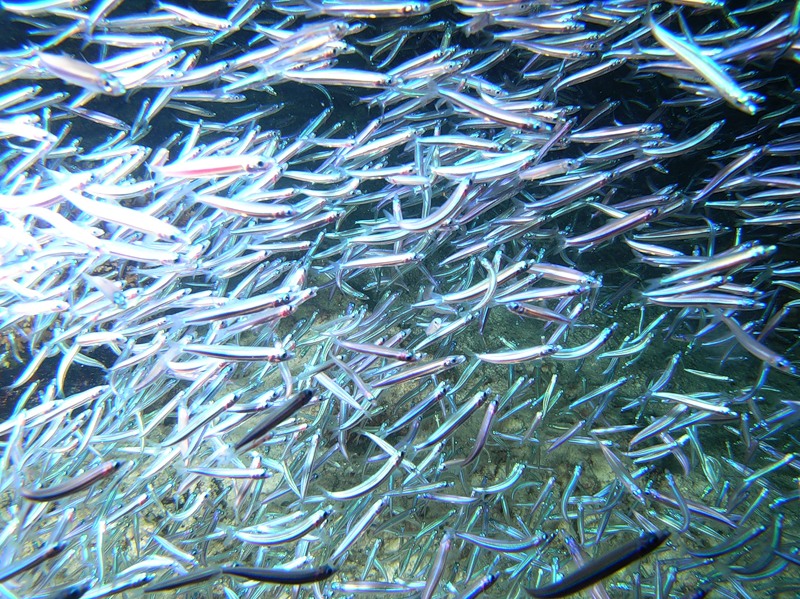 АНЧОУС
СТАВРИДА
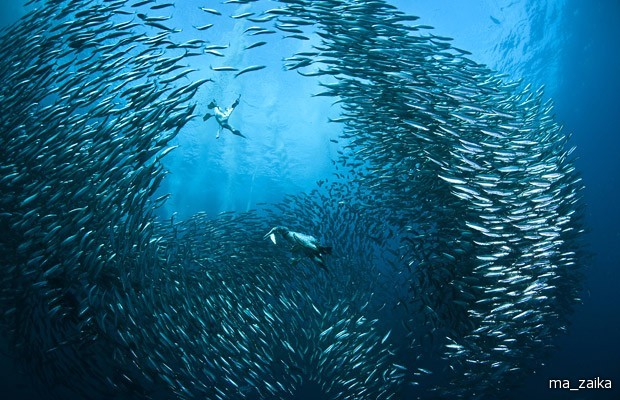 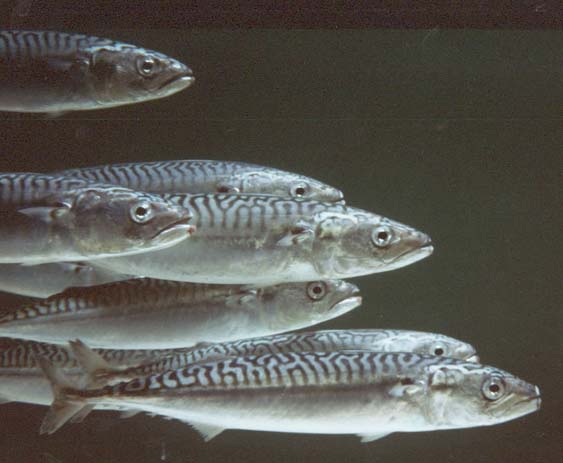 САРДИНА
СКУМБРИЯ
АТЛАНТИЧЕСКИЙ ОКЕАН
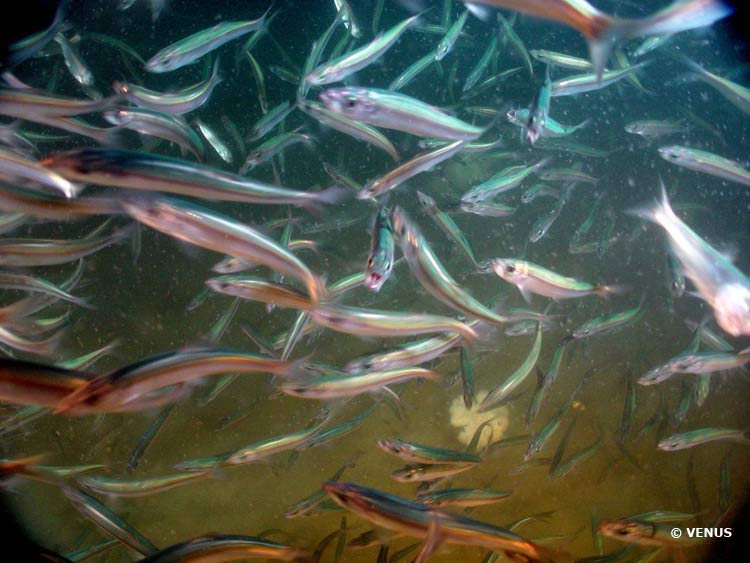 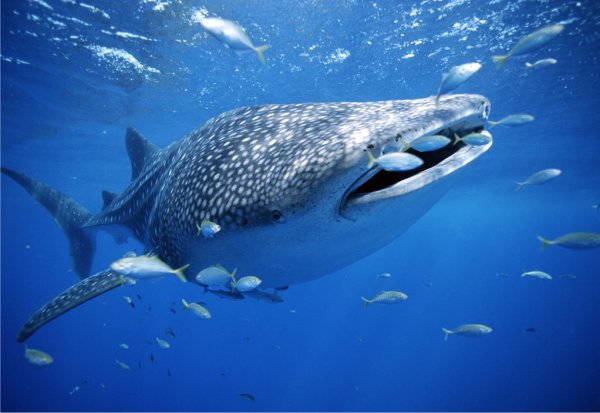 КИТЫ
СЕЛЬДЕВЫЕ
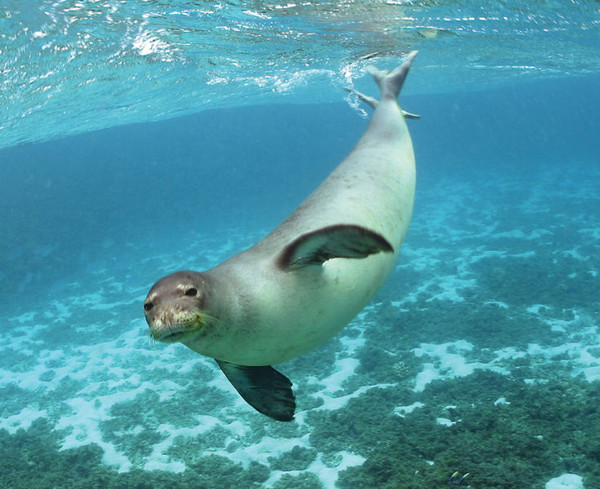 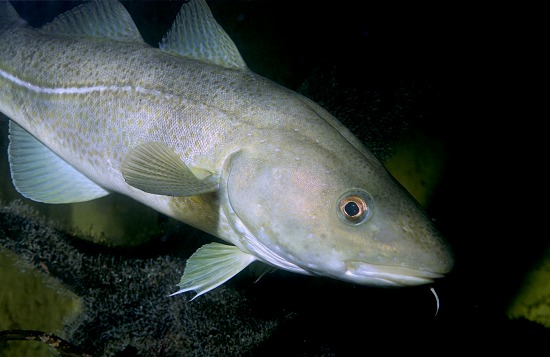 ЛАСТОНОГИЕ
ТРЕСКОВЫЕ
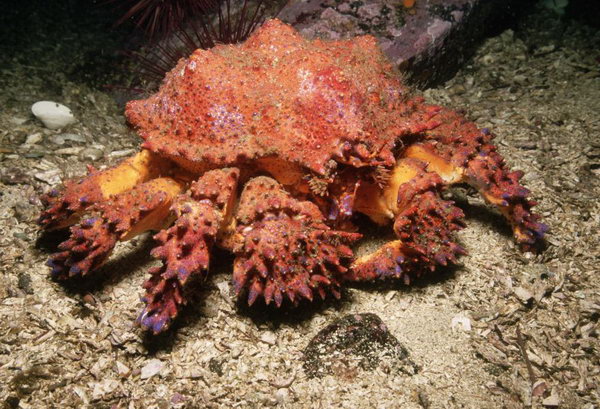 РАКООБРАЗНЫЕ
ИНДИЙСКИЙ ОКЕАН
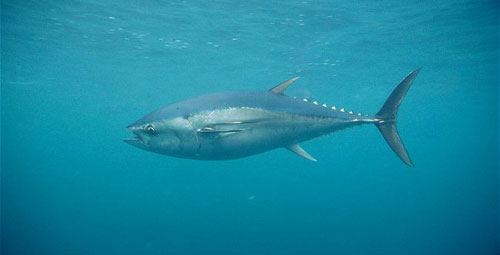 ТУНЕЦ
СЕВЕРНЫЙ ЛЕДОВИТЫЙ ОКЕАН
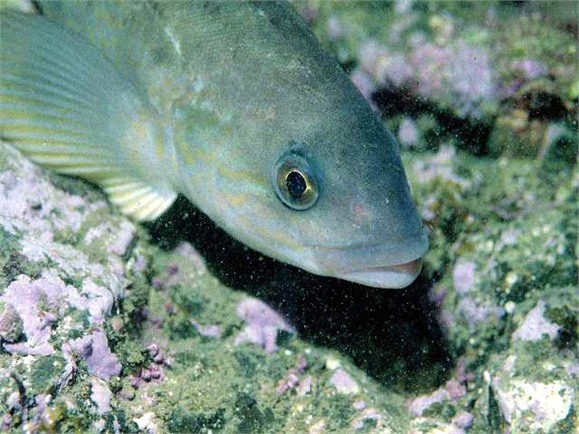 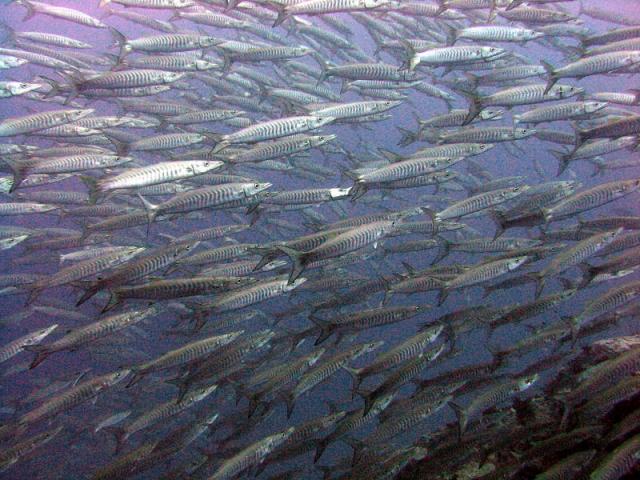 МОРСКОЙ ОКУНЬ
СЕЛЬДЬ
ПАЛТУС
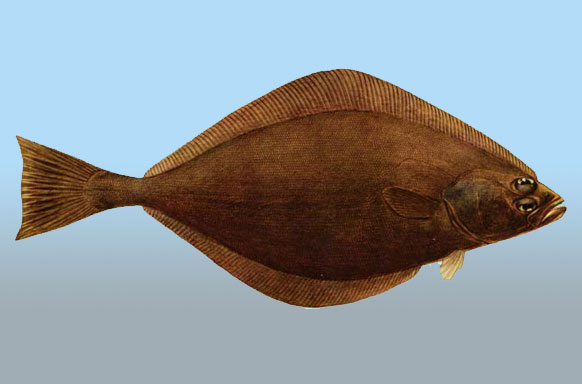 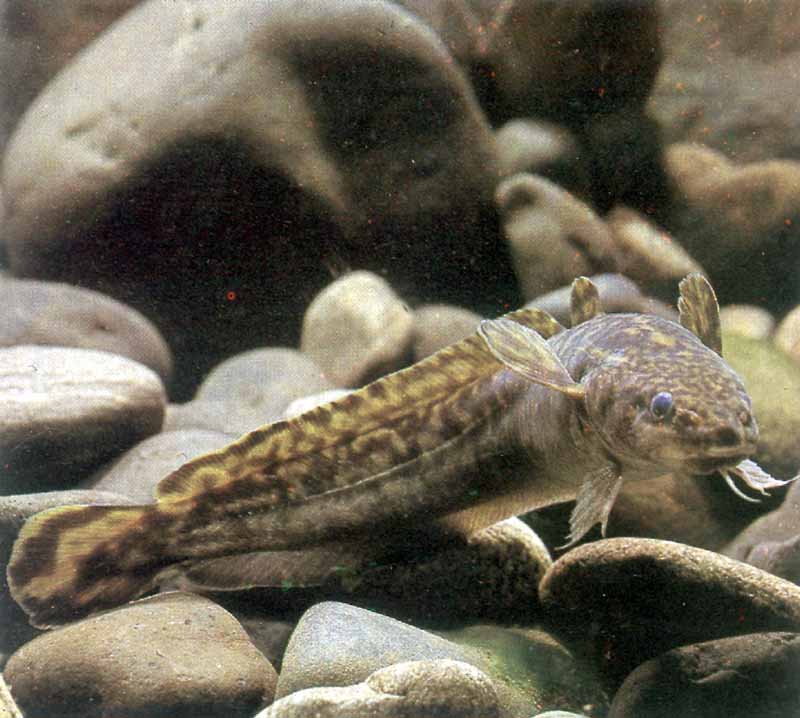 ТРЕСКА
Проблемы использования
1. Ежегодно в мире добывается около 100 млн.т рыбы и других морепродуктов. Это приводит к значительному сокращению этих ресурсов.
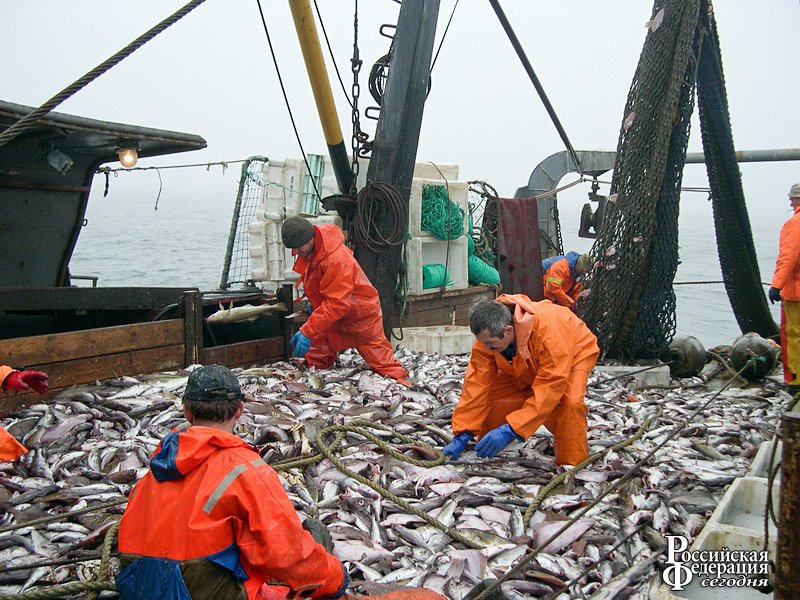 2.Загрязнение нефтью
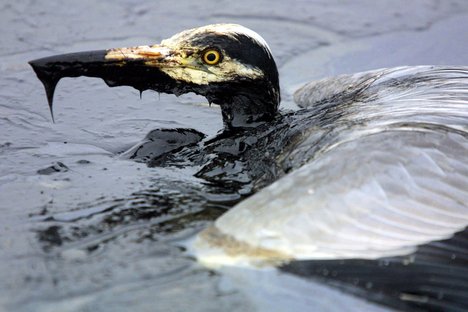 3. Сточные воды
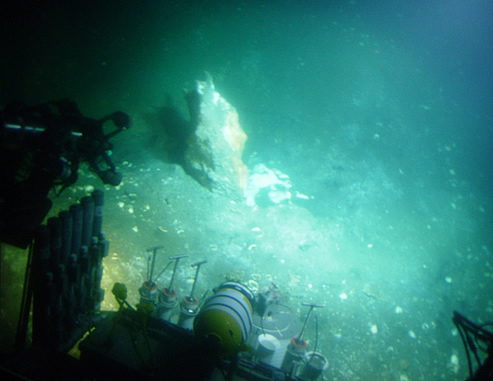 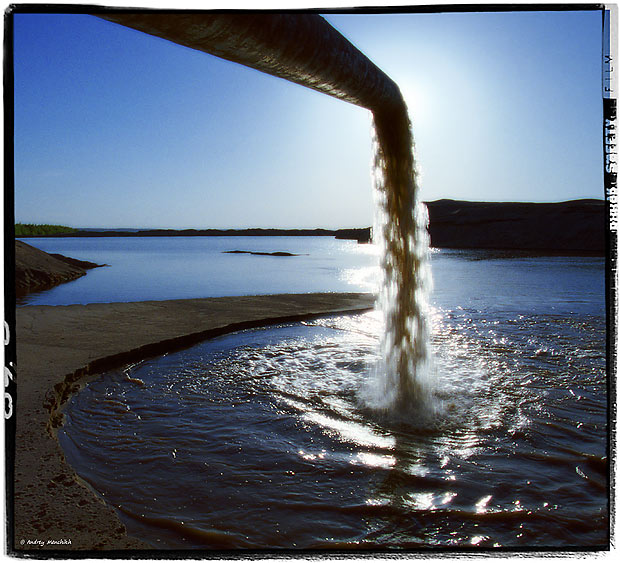 4. Неравномерное размещение биологических ресурсов
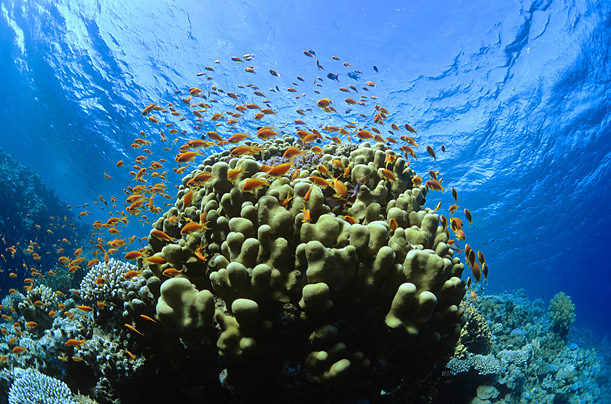 Ядохимикаты в прибрежных водах Китая
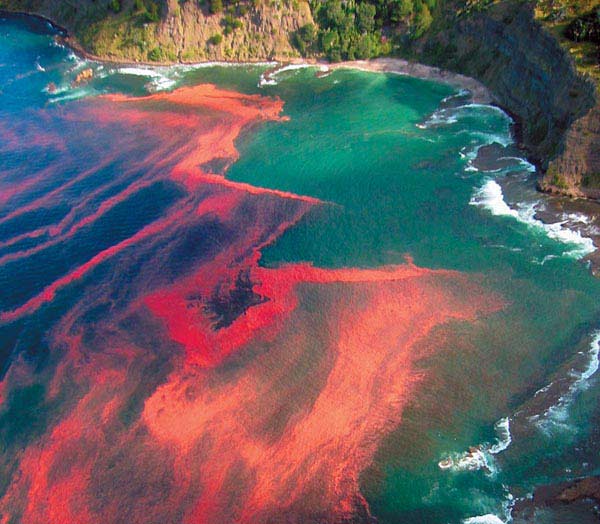 ПУТИ РЕШЕНИЯ ПРОБЛЕМ
1. Сохранение  чистоты  океана;
2. Постройка Приморских ферм;
3. Установка  Квот  на вылов.
СПАСИБО ЗА ВНИМАНИЕ!